Caring for Our Students
Cathy Davidson blog:
“The Single Most Essential Requirement in Designing a Fall Online Course”
“Our students are learning from a place of dislocation, anxiety, anger, and trauma. So are we.”
“We need to be human first, 
    professor second.”
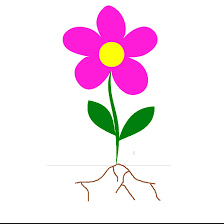 Four Ideas
Express Syllabus Language
Thoughtful Structure of Suggested Well-Being Readings and Exercises
Periodic Check-Ins
Easy Access to Well-Being Resources
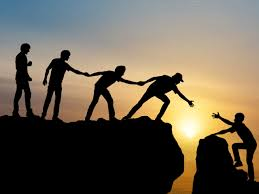 Syllabus Language
Acknowledge well-being as a part of our course (include in Learning Outcomes)
Model vulnerability in syllabus language
Offer a helpful/inspiring well-being quote?
Anne Brafford’s Well-Being Toolkit: “Well-being is a team sport.”
Virginia’s Comment 7 to Model Rule 1.1: Well-being is an important aspect of attorney competence
Well-Being Readings and Exercises
Cultivate a well-being subcommittee 
Incorporate (optional and recommended) well-being readings and exercises into the syllabus
Timing: pivotal junctures throughout both semesters
Orientation/Week 1 (values, strengths, voice)
Before Memo 1 conferences (receiving feedback)
Receiving Memo 1 grades 
Before exams (stress, anxiety)
Post-semester and receiving Fall semester grades
Examples of Readings/Exercises (Fall)
Introduction to ABA Lawyer Well-Being Task Force Report (5 pages) 
How to Be Happier worksheet (Toolkit)
VIA-Character Strengths Survey and Use Your Strengths worksheet (Toolkit)
Berkeley’s Finding Silver Linings exercise
Kelly McGonigal: Stress TED Talk
**Resources on Zoom fatigue and pandemic stress
Examples of Readings/Exercises (Spring)
ABA for Law Students blogs about grades
“Grades Are Not Your Story, YOU Are Your Story”
Mindset Assessment Profile (Mindset Works)
Psychological Capital worksheet (Toolkit)
Grow Your Gratitude worksheet (Toolkit)
End-of-semester well-being/values reflection
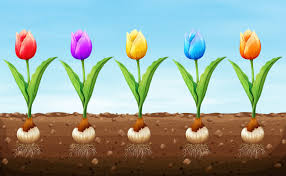 Follow-Up
Periodic check-ins with students during conferences and over email
Make additional well-being resources readily accessible on our course webpages
Examples:
Link to Anne Brafford’s Well-Being Toolkit
Books on well-being topics for law students
Well-being apps
Webinars for law students
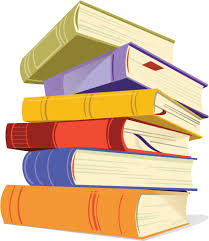 Let’s Carry Each Other!
Please reach out!
I’d love to connect with you

Professor Heidi K. Brown
heidi.brown@brooklaw.edu
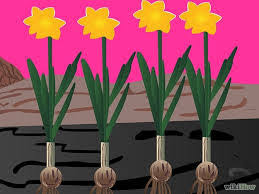